বিসমিল্লাহির রাহমানির রাহিমসবাইকে একরাশ ফুলেল শুভেচ্ছা
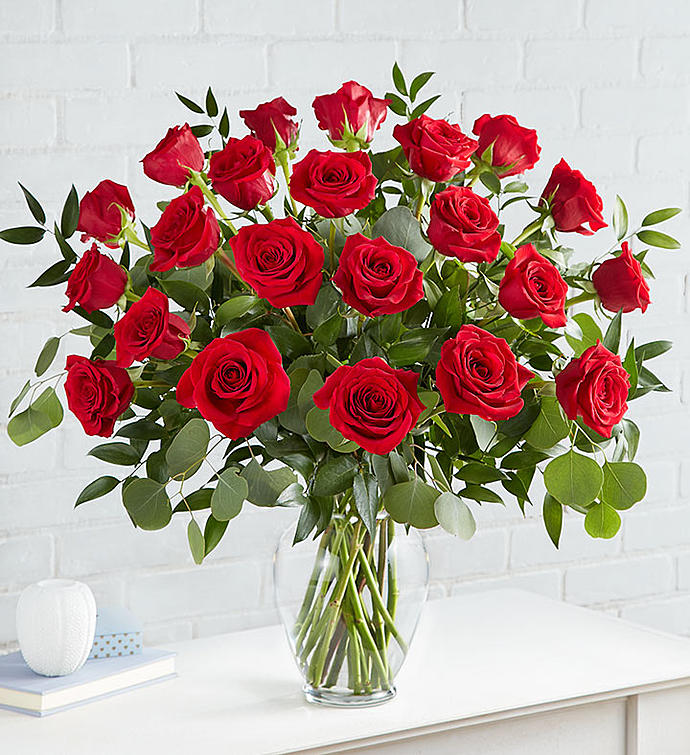 শিক্ষক পরিচিতি
মোঃ রেজাউল করিম (রিপন) 
প্রভাষক (ইতিহাস বিভগ) 
লক্ষীনারায়নী বালিকা স্কুল এন্ড কলেজ 
মোবাইল নম্বরঃ ০১৭১৭৯৭৬৭৩৬ 
সুন্দরদিঘী , দেবীগঞ্জ , পঞ্চগড়
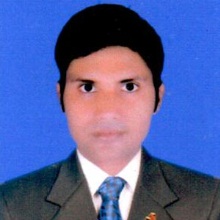 পাঠ পরিচিতি
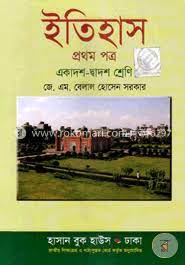 বিষয়ঃ ইতিহাস প্রথম পত্র অধ্যায়ঃ প্রথম (বাংলায় ইউরোপীয়দের আগমন)সময়: 11.15- 12.00তারিখঃ 25/10/2021 ইং
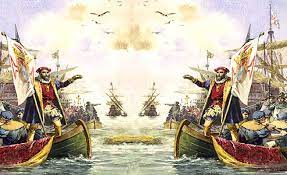 ইউরোপীয়দের ভারতবর্ষে আগমন
আজকের পাঠ
ইউরোপীয়দের ভারত উপমহাদেশে আগমন ও তাদের কার্যক্রম ।
শিখন ফলঃ
এই পাঠ শেষে তোমরা যা যা শিখবে ……… 

১। জলপথ আবিস্কার ,
২। ভাস্কো দা গামার ভারতে আসার উদ্দেশ্য ,
৩। তিনি কত সালে,কিভাবে ভারতে আসেন , 
৪। তিনি প্রথম কোন বন্দরে এসে পৌছান ।
৫। ভারতবর্ষে পর্তুগিজদের আগমন ও পতন ।
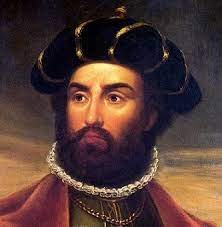 ভাস্কো দা গামা
ভারত বর্ষে আগত ইউরোপীয় কোম্পানি সমুহের পরিচয়
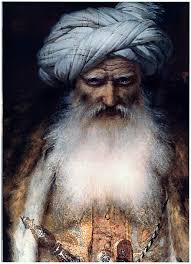 ক) পর্তুগীজ 

খ) ওলন্দাজ

গ) দিনেমার

ঘ) ইংরেজ

ঙ) ফরাসি
আলবেনিয়া
পর্তুগালের রানি
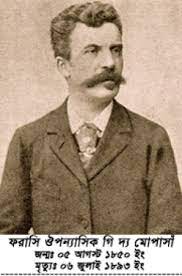 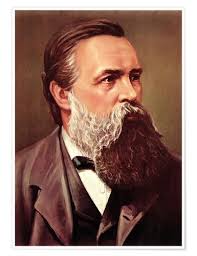 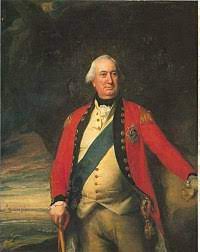 ইংরেজ
ফেড্রিক
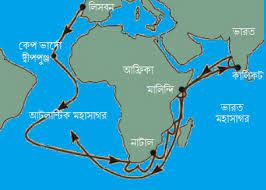 ভারত বর্ষে পর্তুগিজ শক্তির উত্থান
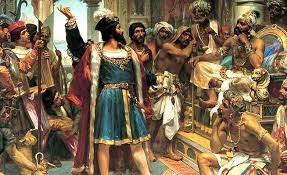 ভাস্কো দা গামা এর আগমন ( ১৪৯৮)

পেড্রো আল্ভারেজ ক্রাবাল (১৫০০)
 
আলবুকার্ক  (১৫০৯)
পর্তুগিজদের পতনের কারন
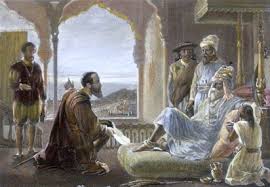 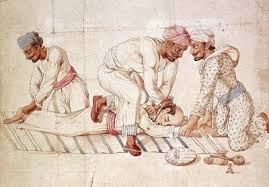 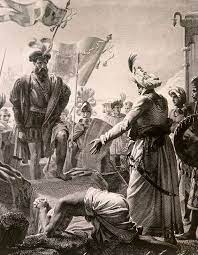 মিশ্র বিবাহ নীতি
ভারতীয়দের বিদেশে দাসদাসী হিসেবে বিক্রি
জোরপুর্বক খ্রীস্টান ধর্মে  ধর্মান্তরিত করা
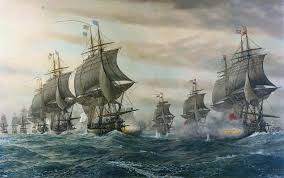 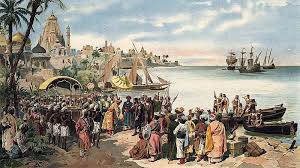 বিনা শুল্কে ব্যবসা করার চেস্টা
অন্যান্য ইউরোপীয় শক্তির আগমন/ উত্থান
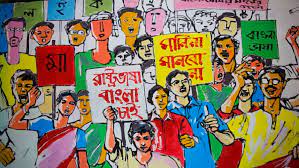 সবাইকে ধন্যবাদ